DIGITAL MEDIA SOLUTION
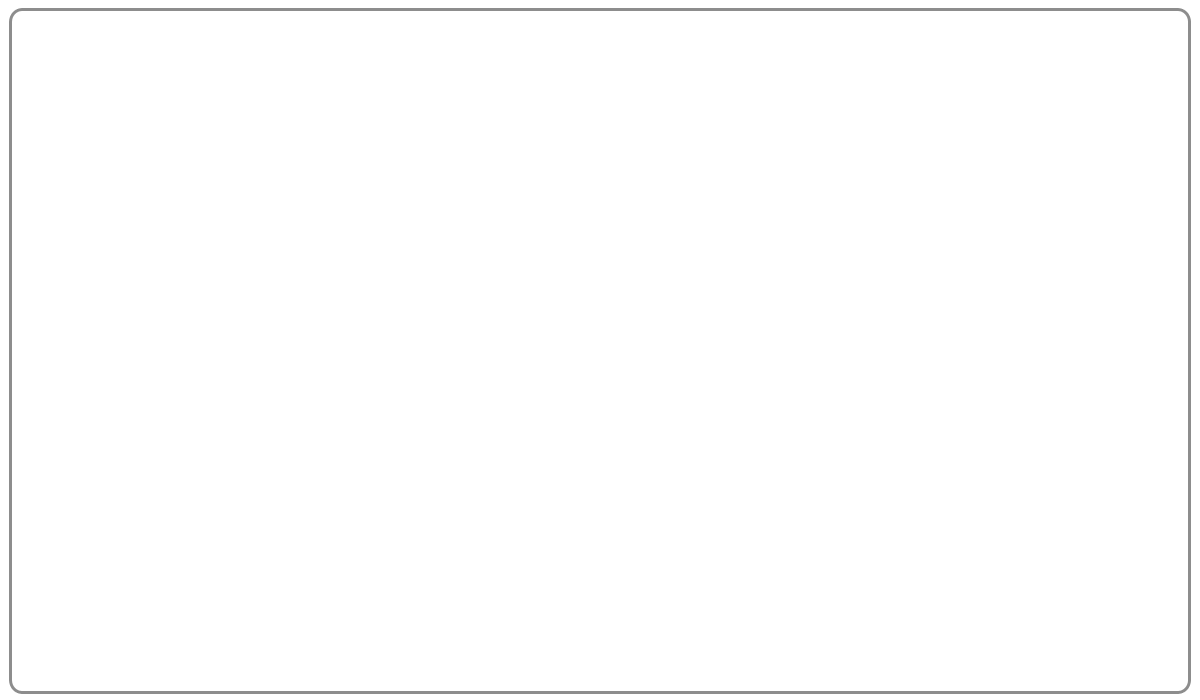 Campaign Performance
:
:
:
Campaign Name
Duration
SOV / Impressions
……………………………
……………………………
……………………………
Creatives
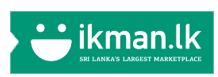 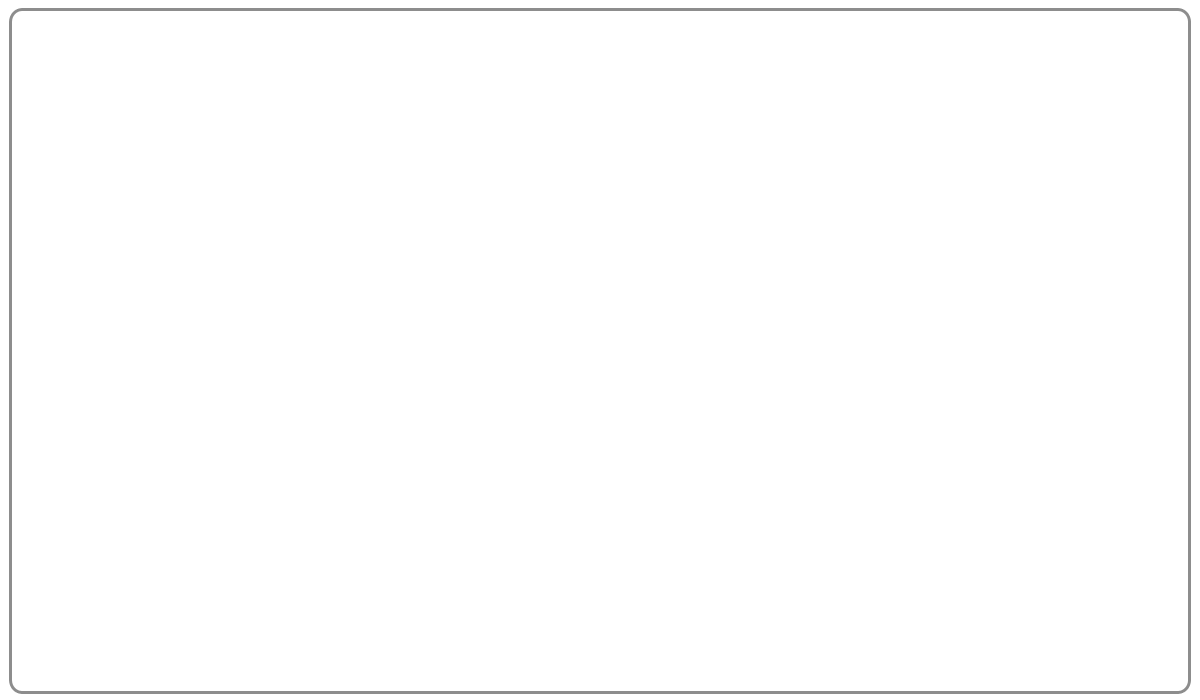 Campaign Performance
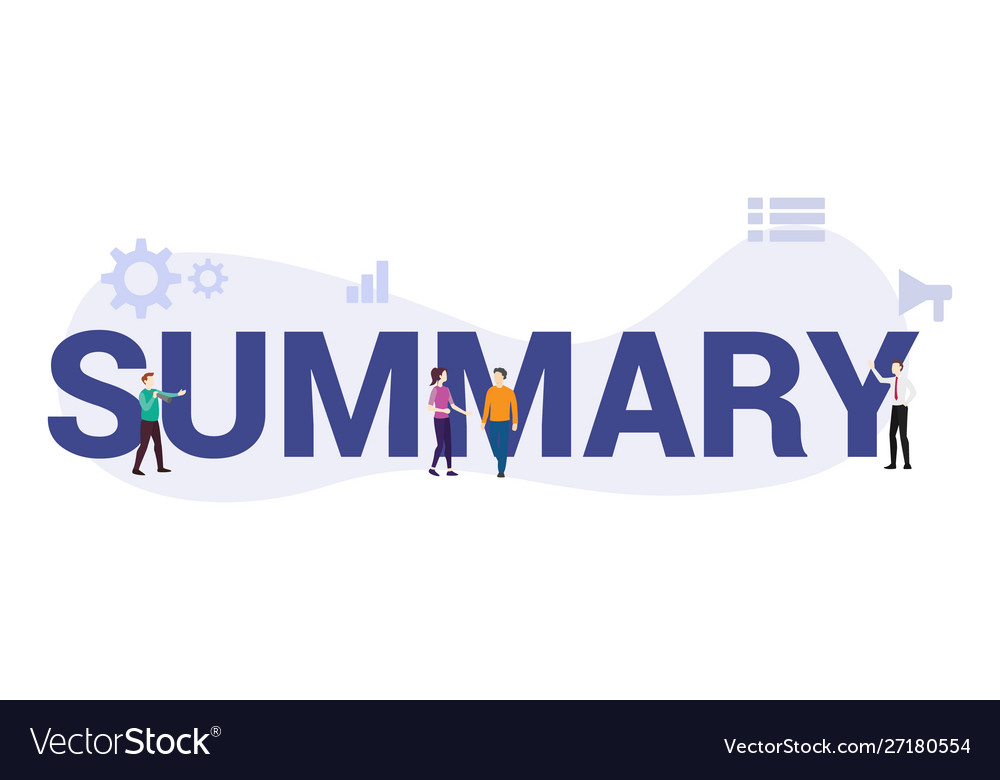 < Date Range >
:
Impressions
Impression
:
:
:
Clicks
CTR
Leads
Ad Impressions is a count of the total number of times digital advertisements display on someone’s screen within the site.
Click
Click is a marketing metric that counts the number of times users have clicked on a digital advertisement
CTR ( Click-Through Rate )
Click-Through Rate (CTR) is the percentage of clicks on your banner that generate impressions.
( Average CTR is 0.1 % )
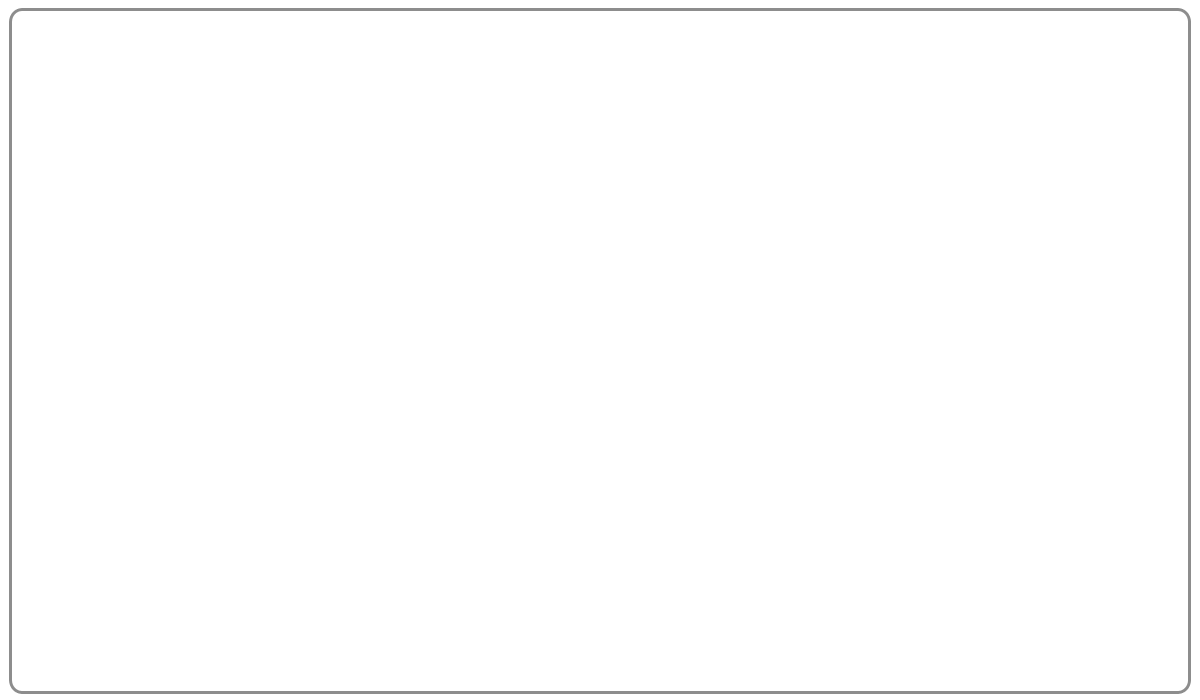 Campaign Performance – Device Wise
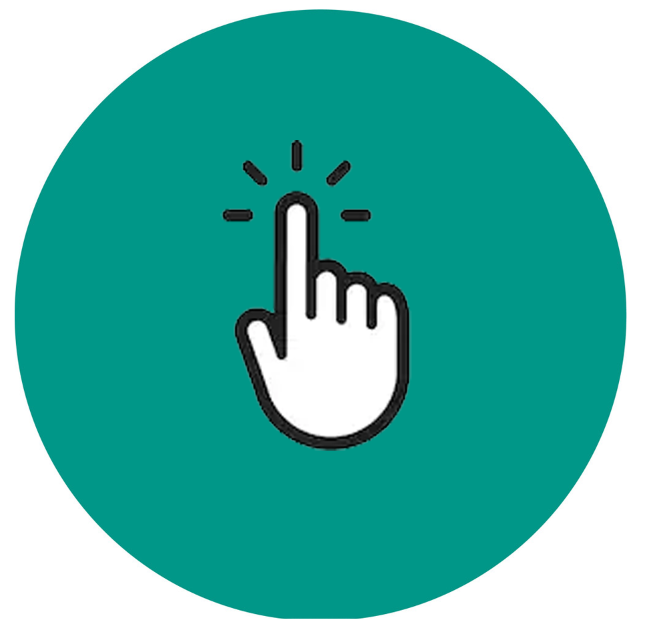 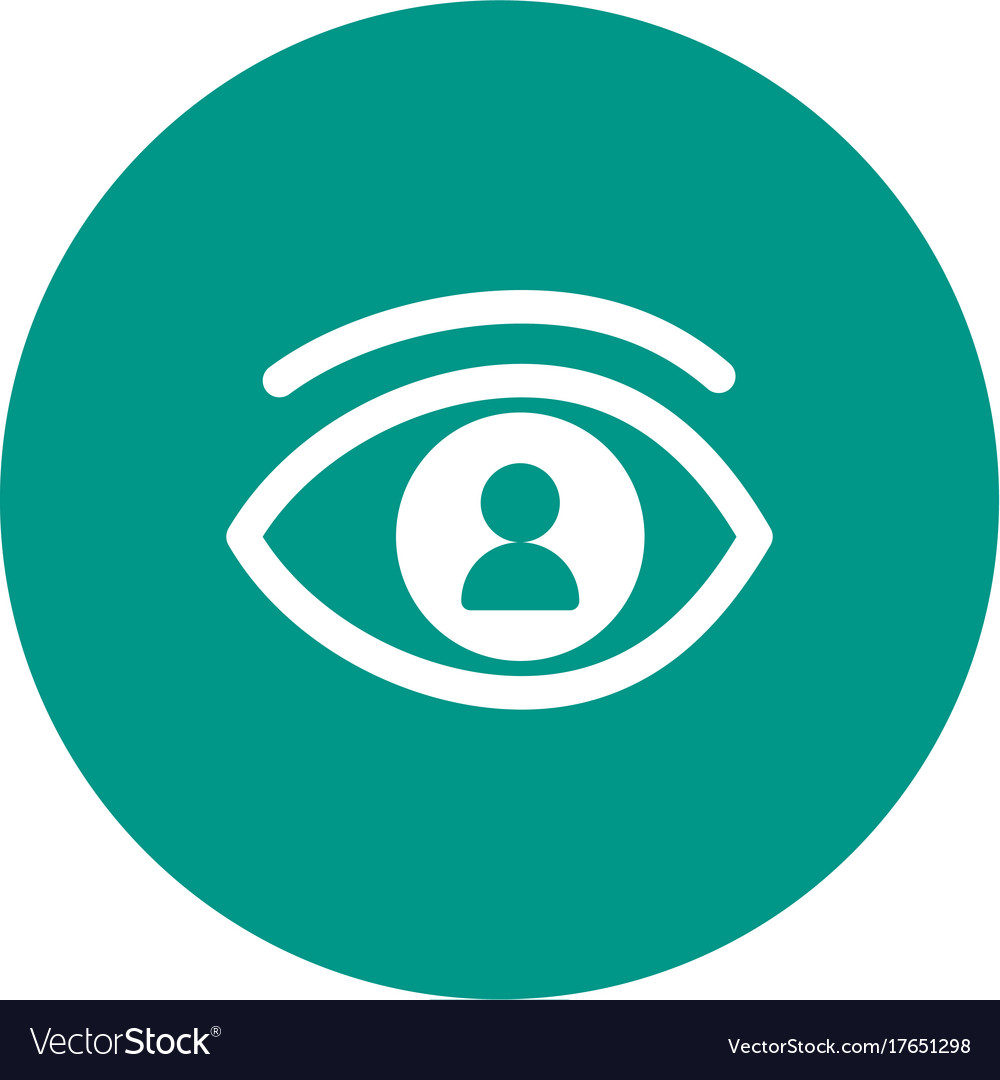 Week #
Week #
< Date Range >
< Date Range >
Desktop
Desktop
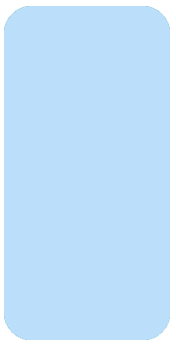 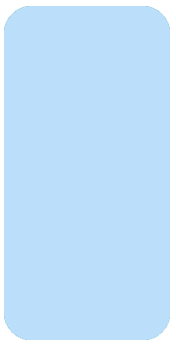 Mobile
Mobile
Android
Android
Clicks
Impressions
iOS
iOS
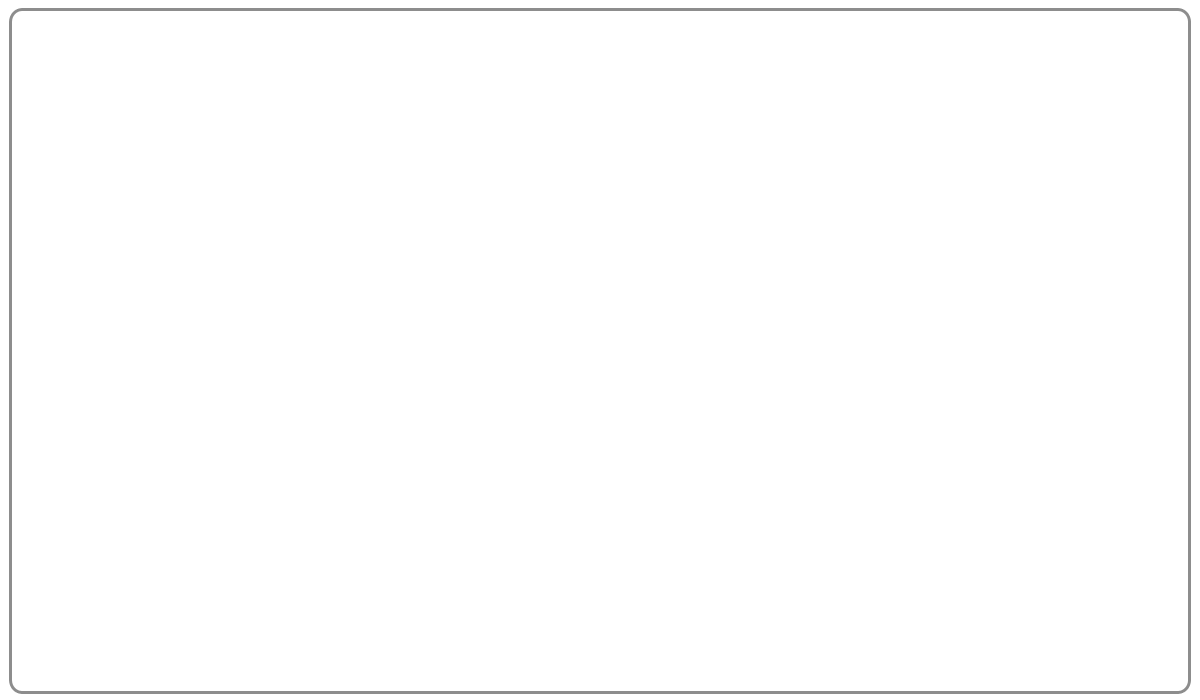 Campaign Performance – Category Wise
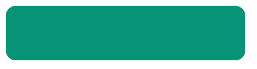 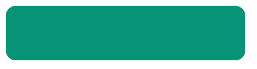 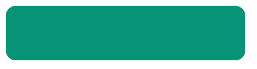 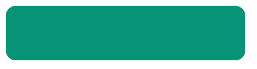 CTR
Category
Clicks
Impressions
Category
Category
< Number >
< Number >
< Number >
< Number >
< Number >
< Number >
< Number >
Category
< Number >
< Number >
< Number >
Category
< Number >
< Number >
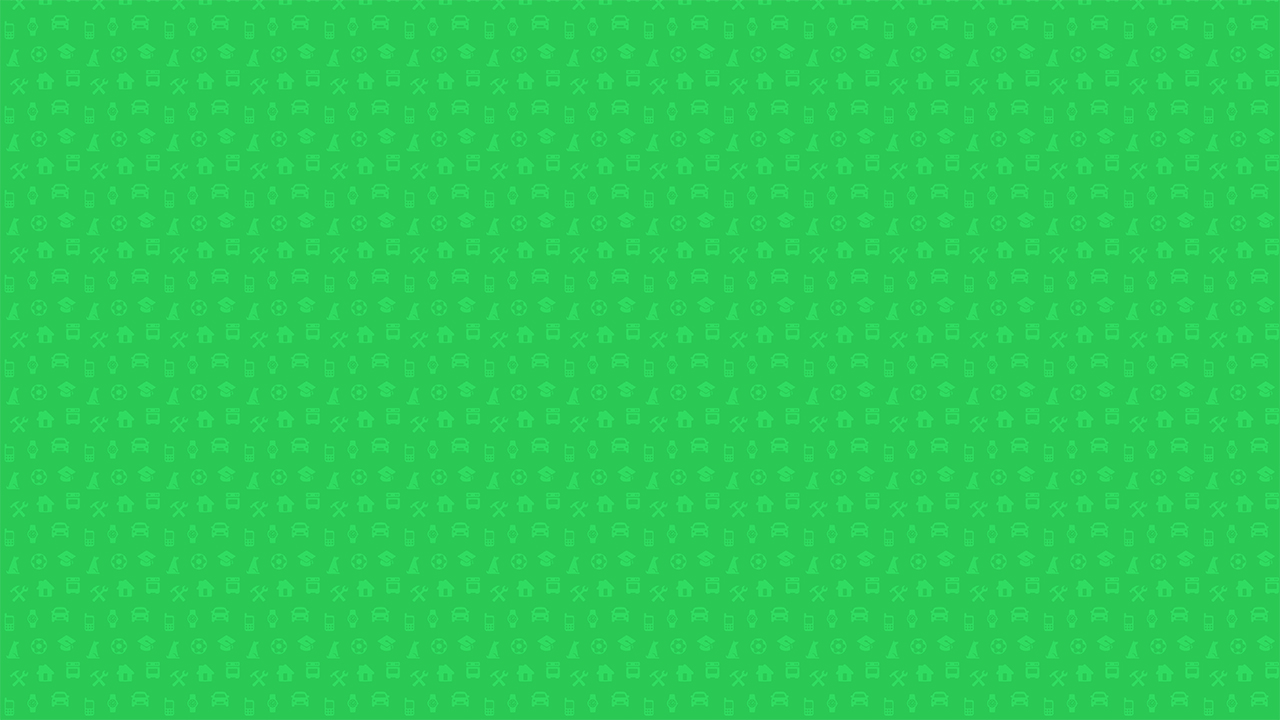 Thank you for your time !